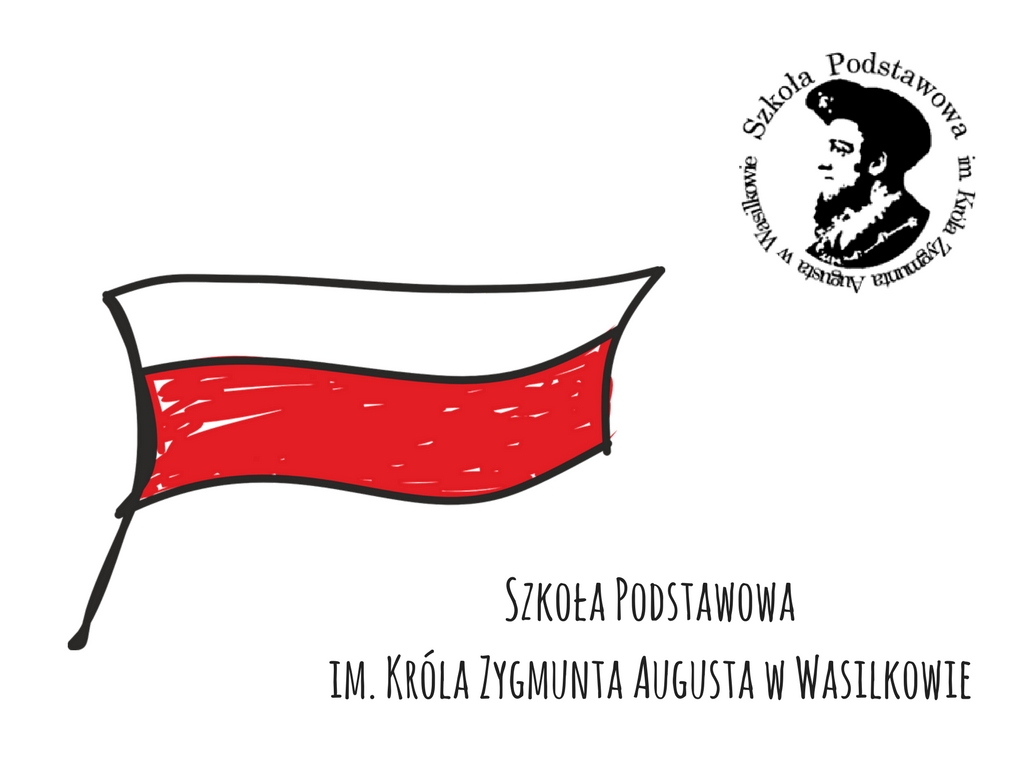 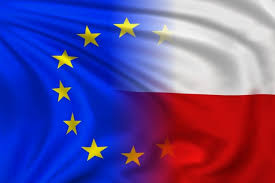 „EUROPO JESTEŚMY Z TOBĄ. 15 lat w Unii Europejskiej w Barwach Biało-Czerwonych”
Wszyscy razem w barwach biało-czerwonych
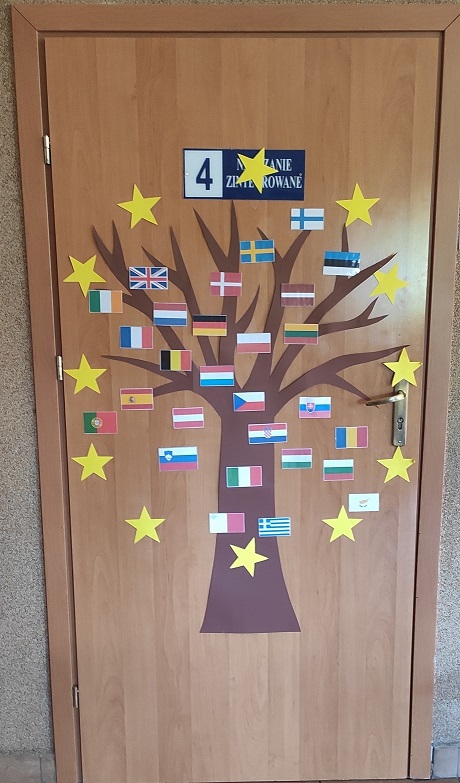 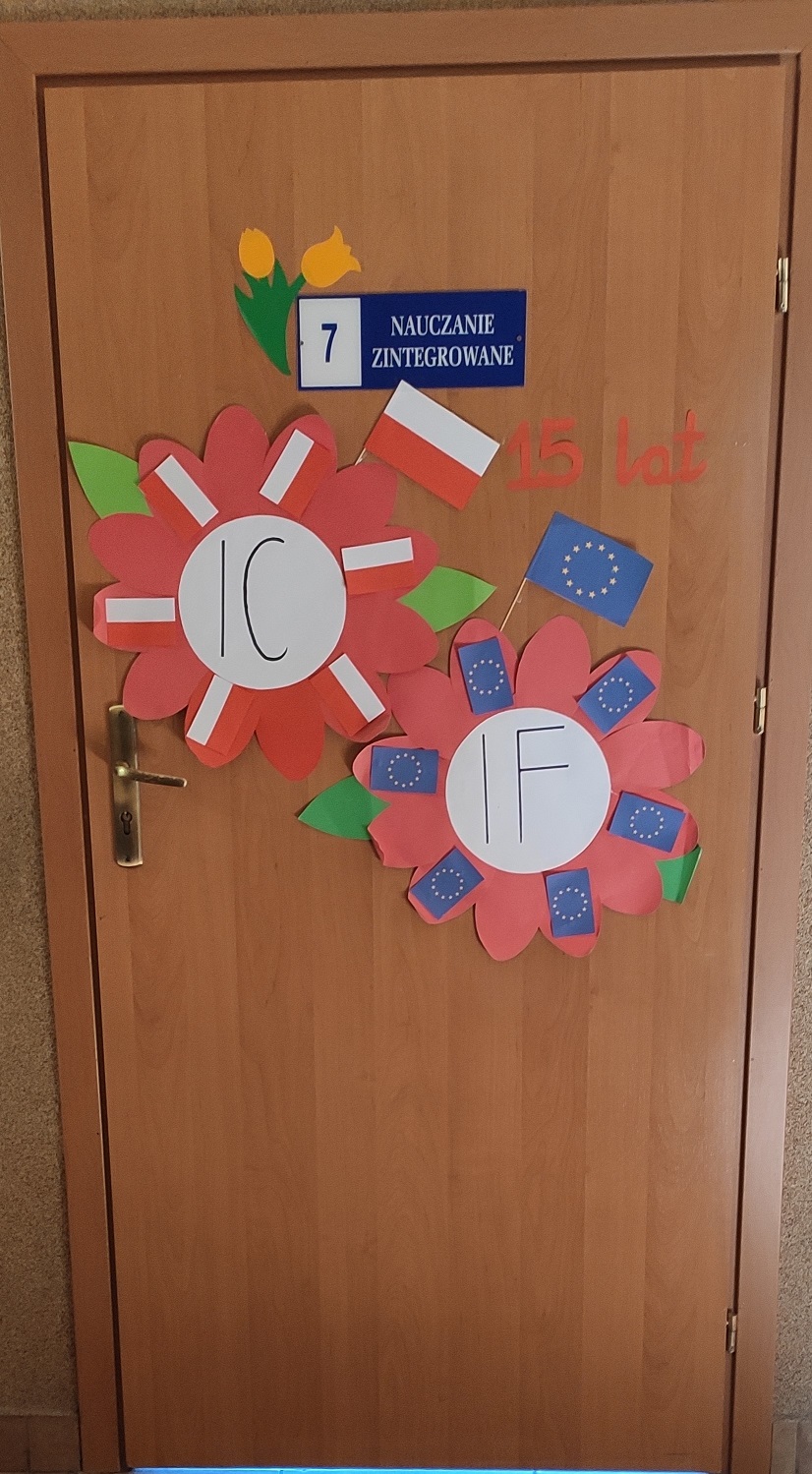 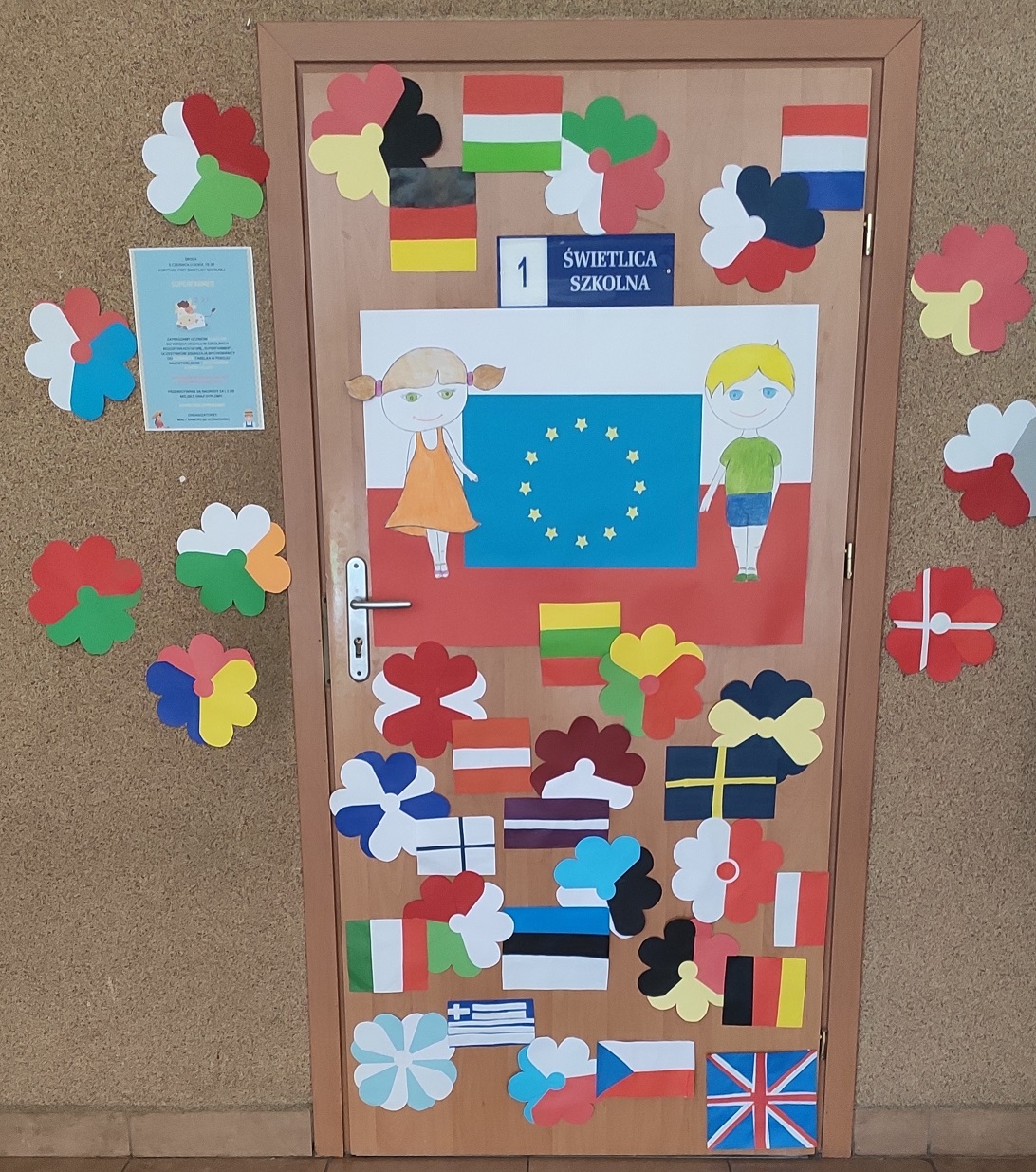 Udekorowaliśmy drzwi sal lekcyjnych
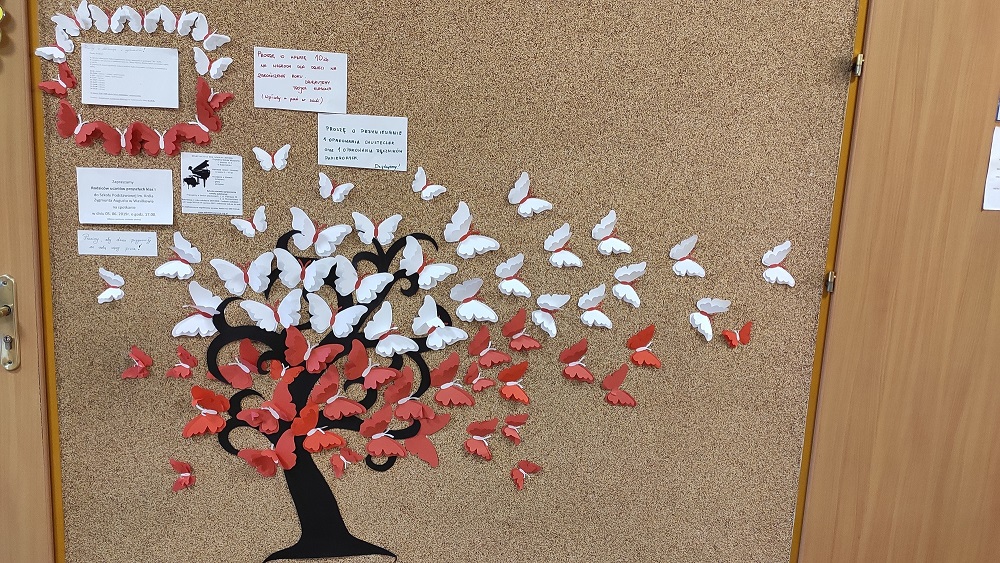 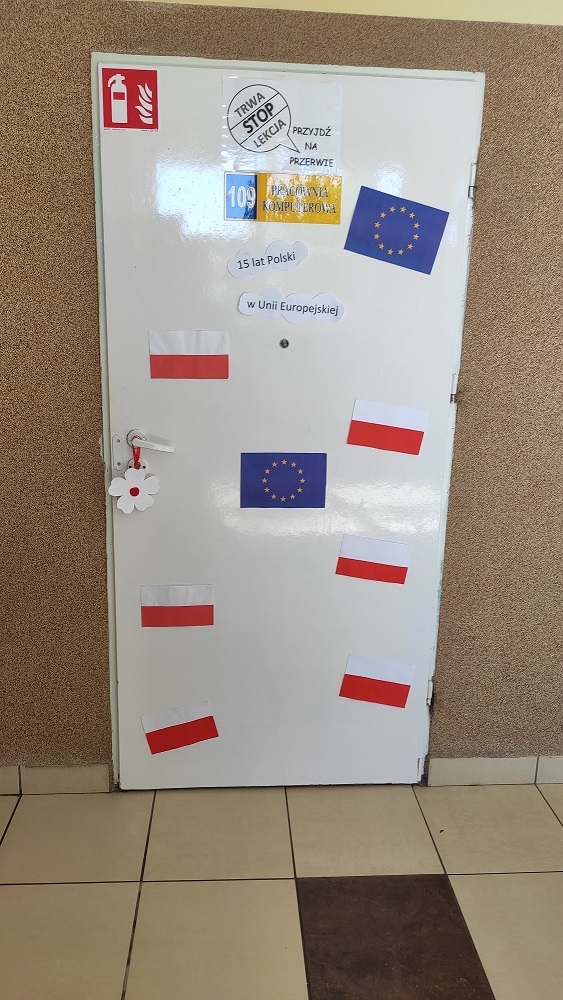 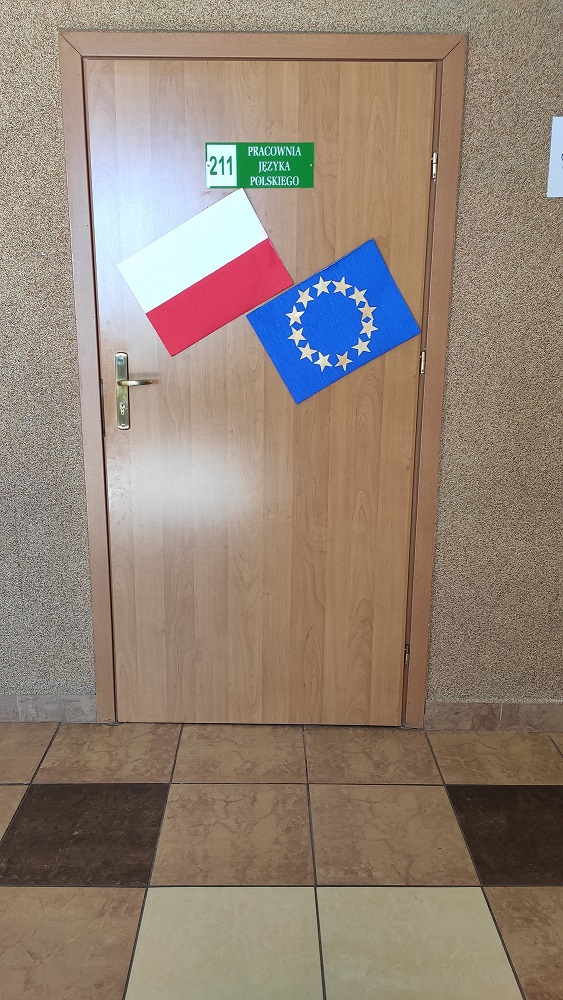 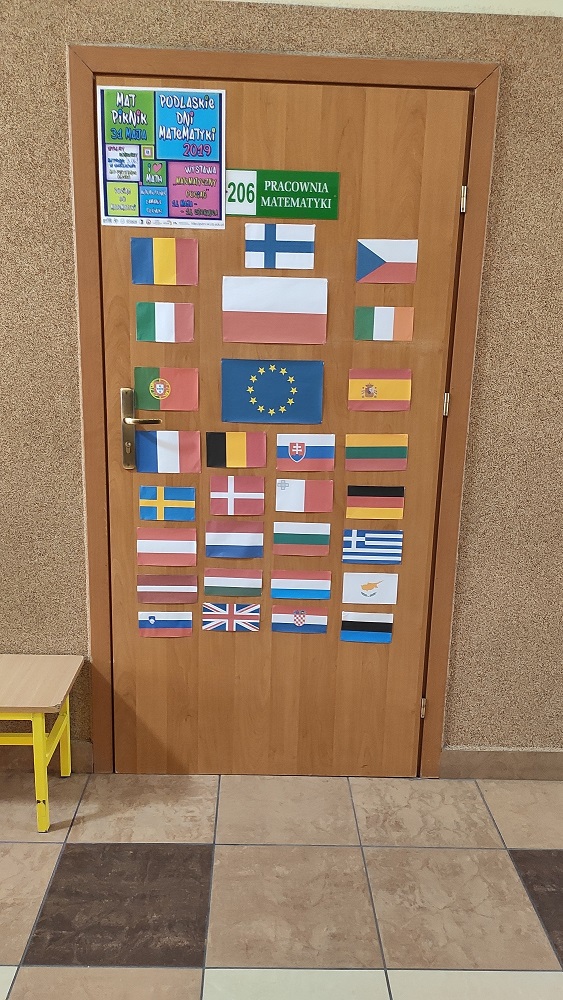 Zrobiliśmy gazetkę o Unii Europejskiej
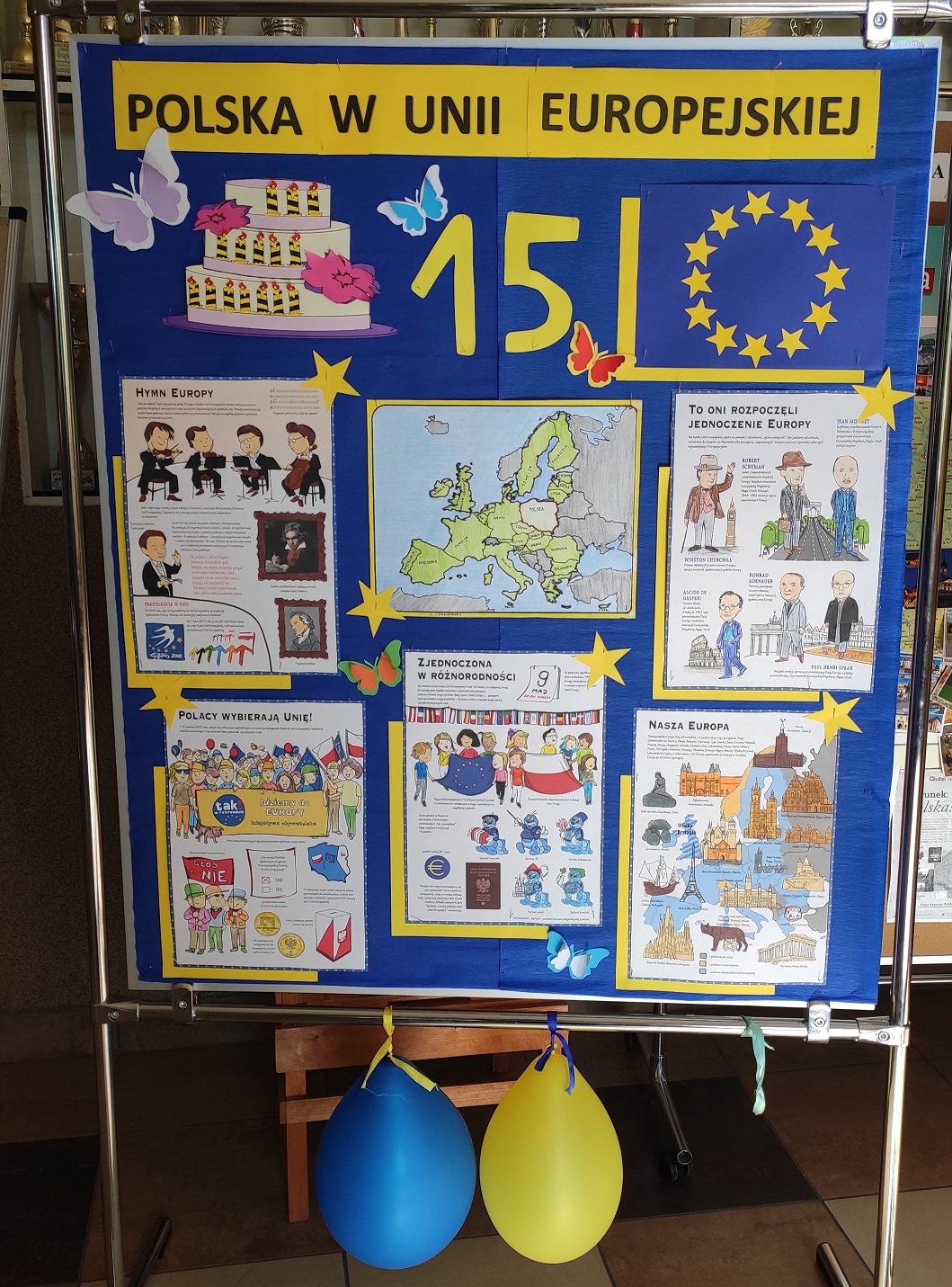 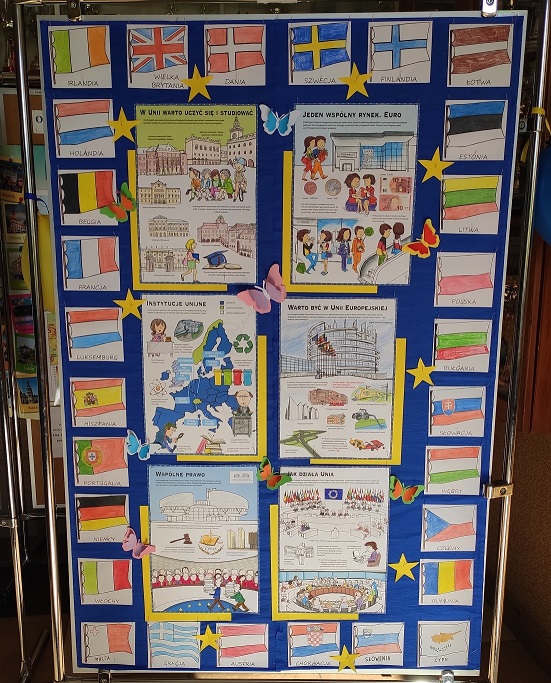